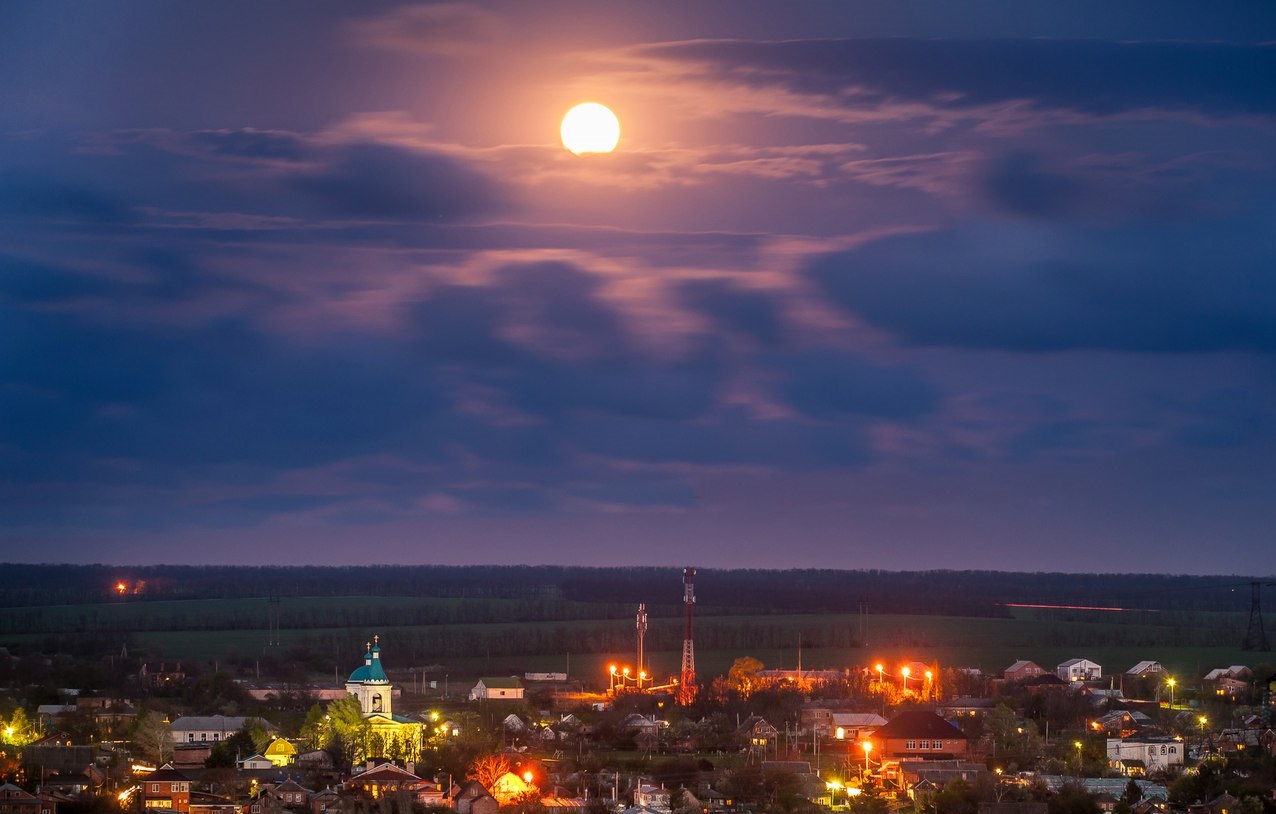 Отчет об исполнение бюджета 
Троицкого сельского поселения
 за 1 полугодие 2023 года
Основные характеристики бюджета Троицкого сельского поселения за 1 полугодие 2023 года
Налоговые и неналоговые доходы бюджета Троицкого сельского поселения за 1 полугодие 2023 года
Безвозмездные поступления в бюджет Троицкого сельского поселения за 1 полугодие 2023 года
Доходы бюджета поселения за 1 полугодие 2023 года составили 9013,5 тыс.руб или 49,9% к годовому плану
Исполнение расходов по отраслям за 1 полугодие 2023 года
ОБЩЕГОСУДАРСТВЕННЫЕ ВОПРОСЫ
НАЦИОНАЛЬНАЯ ОБОРОНА
НАЦИОНАЛЬНАЯ ЭКОНОМИКА
Фактическое исполнение составило 1126,3 тыс.руб или 91,8 % к годовым плановым назначениям
Фактическое исполнение составило 110,5 тыс.руб или 37,6% к годовым плановым назначениям
Фактическое исполнение составило 3372,8 тыс.руб или 36,1 % к годовым плановым назначениям
ЖИЛИЩНО-КОММУНАЛЬНОЕ ХОЗЯЙСТВО
Организация уличного освещения
Благоустройство территории
Содержание мест захоронения
Фактическое исполнение составило 576,0 тыс.руб или 49,8% к годовым плановым назначениям
Фактическое исполнение составило 1846,5 тыс.руб или 55,5 % к годовым плановым назначениям
Фактическое исполнение составило 698,8 тыс.руб или 32,0 % к годовым плановым назначениям
Исполнение расходов по отраслям за 1 полугодие 2023 года
СОЦИАЛЬНАЯ ПОЛИТИКА
Охрана окружающей среды
КУЛЬТУРА
Фактическое исполнение составило 1847,6 тыс.руб или 50,0 % к годовым плановым назначениям
Фактическое исполнение составило 29,4                                                                                                                                                                                                                                                                                                                                                                                                                                                                                                                                                                                    тыс.руб или 85,5 % к годовым плановым назначениям
Фактическое исполнение составило 129,4 тыс.руб или 47,4 % к годовым плановым назначениям
Исполнение расходной части бюджета в разрезе муниципальных программ
Исполнение расходной части бюджета в разрезе муниципальных программ
Исполнение расходной части бюджета в разрезе муниципальных программ
Исполнение расходной части бюджета в разрезе муниципальных программ